El sector constructor como catalizador del crecimiento verde

Hernando José Gómez – Director Misión de Crecimiento Verde
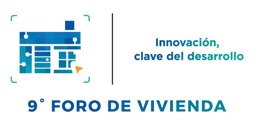 La importancia de la construcción…
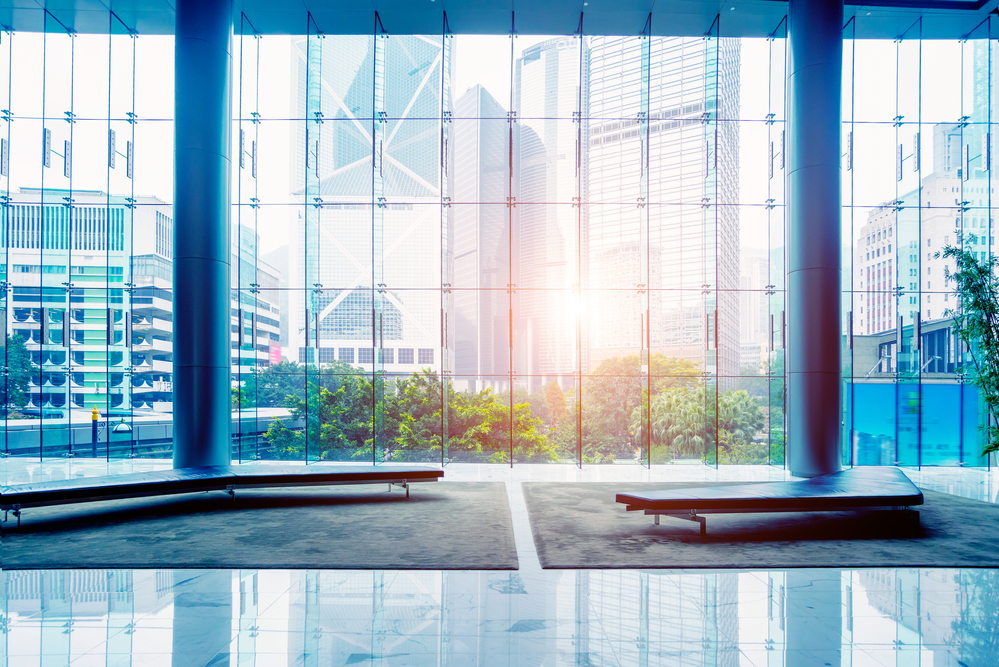 “We shape our buildings and, afterwards, our buildings shape us.” 

Winston Churchill, 1944
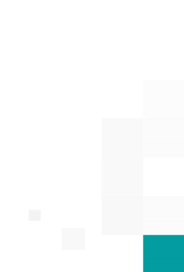 El entorno en el que se desarrolla la construcción: grandes tendencias
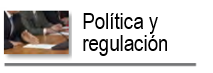 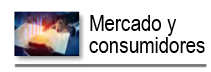 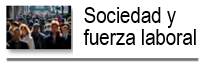 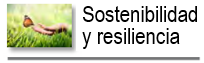 Urbanización
Regulación compleja
Demanda países emergentes
Escasez de recursos
200mil personas llegan diariamente a asentarse       en ciudades.
25 procedimientos diferentes para permiso de construcción de una bodega en la India.
65% del crecimiento de la próxima década sucederá en países emergentes.
Puesto 1 en consumo de global de materias primas
Capital humano
Proyectos más complejos
Requerimientos sostenibilidad
Corrupción
123km de largo tiene el túnel submarino que unirá a Dalian y Yantai en China.
50% de las firmas tienen problemas para contratar personal con experiencia.
50% de los residuos sólidos en EE.UU. proviene de la construcción.
49% de encuestados opina que la corrupción es común en el sector.
Infraestructura que envejece
Cambio climático
Organización de agentes
30% de las emisiones de gases invernadero se atribuyen a edificios.
1 de 3 puentes ferroviarios en Alemania tiene más de 100 años.
67mil firmas ciudadanas se opusieron a la construcción de la estación de tren Stuttgart
Necesidad de financiamiento
Retos de resiliencia
Politización de decisiones
$1Trn en inversión anual se requiere para cerrar la brecha de infraestructura global.
3 veces más desastres naturales reportados en 2015 vs. 1980
En 2011 el gobierno portugués cancelo la construcción de tren rápido por motivos de austeridad
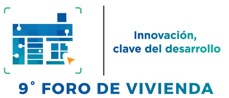 Fuente: World Economic Forum
El impacto del sector constructor en el medio ambiente
Cerca de la mitad de los recursos no renovables que                                  consume la humanidad son usados en construcción.
El estándar de vida contemporáneo depende de la existencia de viviendas, edificios, y carreteras, pero el planeta no puede seguir soportando los niveles de consumo asociados a la actividad constructiva tradicional.
Estimaciones de los recursos globales usados en edificaciones
Fuente: Willmott Dixon. Hawken, P., Lovins, E. y Lovins, H.
[Speaker Notes: Las estadisicas no representan solo  las actividades de construcción en si mismas. Sino el consumo total de recursos originados en edificios (ej, la energía que se consume en una oficina cuenta).]
El impacto del sector constructor en el medio ambiente
La infraestructura tiene larga vida, por lo tanto sus impactos                  se extienden en el tiempo, afectando un futuro con condiciones          climáticas, niveles de polución y disponibilidad de recursos inciertas.
Existe por lo tanto una enorme oportunidad para que el sector constructor sea un catalizador que permita la acelerada reducción de la huella ambiental global.
Estimaciones de la polución global que puede ser atribuida a edificaciones
Fuente: Willmott Dixon. Brown MT, Bardi E. Handbook of energy evaluation.
[Speaker Notes: Ibid.]
Relevancia del sector de la construcción en la economía global
El objetivo entonces no es construir menos; se trata de construir mejor. Indiscutiblemente la inversión en infraestructura genera riqueza.
Sin embargo, el valor en el largo plazo de la infraestructura física va a depender de su capacidad para satisfacer las necesidades de los usuarios, las cuales incluyen eficiencia en el consumo de recursos y resiliencia a condiciones climáticas cambiantes.
Relevancia económica del sector de la construcción
Ingresos totales anuales de cerca de 10 trillones de dólares.
Valor agregado de 3.6 trillones de dólares.
Participación de 6% en el PIB global.
Participación del 8% en el PIB de países en desarrollo.
Emplea más de 100 millones de personas a nivel global.
Perspectivas de crecimiento aceleradas hasta alcanzar 15 trillones de ingreso en el 2025.
Multiplicador elevado (inversión del 1% del PIB implica crecimiento de 1.5% en cuatro años).
Fuente: World Economic Forum
[Speaker Notes: Ibid.]
… y entonces, ¿Cómo se construye mejor?
Construcción Sostenible
Principios
Diseño de ciclo de vida
Diseño humano
Gestión de recursos
Estrategias
Estrategias
Estrategias
-Reuso y adaptación de edificaciones existentes.
-Reuso de materiales y componentes de construcción.
-Reciclaje de materiales.
-Selección de lote adecuado.
-Diseño flexible.
-Selección de materiales y productos sostenibles.
-Minimizar impacto en terreno.
-Uso de materiales y productos no tóxicos.
-Gestión adecuada de residuos.
-Uso de FNCER.
-Calefacción pasiva y enfriamiento por orientación.
-Electrodomésticos y equipo eficientes.
-Evitar pérdida de temperatura por medio de materiales aislantes.
-Uso de materiales como concreto y ladrillo (low embodied energy).
Pre-construcción
-Reciclaje de agua.
-Recolección de aguas lluvias.
-Diseño de exteriores con bajo requerimiento de agua.
-Uso de sistemas de sustitución de agua no potable.
-Reducción del uso de agua potable.
-Uso de materiales como concreto y ladrillo (low embodied energy).
-Construcción dentro del perímetro urbano. Maximización de espacios.
-Respeto por el entorno y componentes del paisaje natural
-Adaptación de edificios existentes a nuevos usos.
-Uso de materiales reciclados.
-Reducción de uso de materiales evitando construcción de espacios de mayor dimensión a la necesaria.
-Uso de materiales durables.
-Manejo adecuado de los residuos de construcción y demolición.
Uso eficiente de energía
-Confort térmico.
-Iluminación natural.
-Ventilación natural.
-Confort acústico.
-Muebles y acabados no tóxicos.
-Respeto a condiciones topográficas (mínima intervención).
-Preservación del nivel freático.
-Preservación flora y fauna.
-Conservación del contexto urbano.
-Preservación de edificaciones históricas (impacto entorno).
Preservación condiciones naturales
Durante construcción
Uso eficiente de agua
Conservación recursos culturales
Post-construcción
Uso eficiente de materiales
Protección de la salud y confort
Uso eficiente de tierra
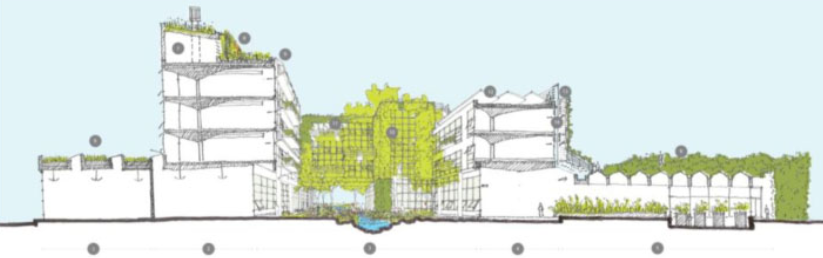 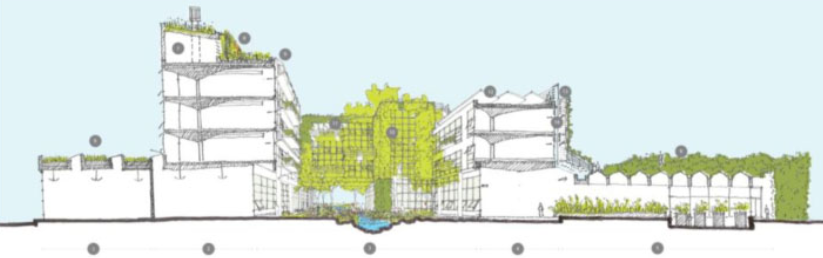 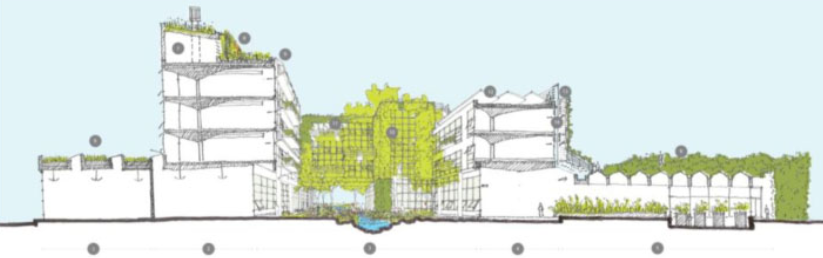 Fuente: Sev, A. Journal of sustainable development.
[Speaker Notes: Ver documento adjunto para detalles de cada concepto.]
Ahora bien, no hay que empezar desde cero…. 
en Colombia tenemos avances importantes!
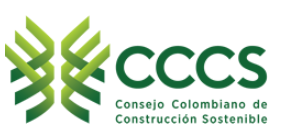 Caso:
LEED en Colombia
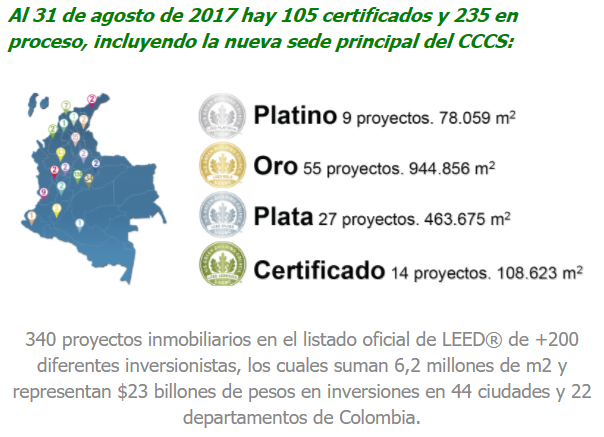 Estadísticas LEED en Latinoamérica
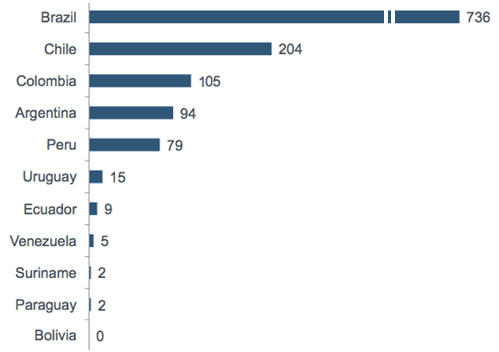 No de proyectos
Fuente: CCCS
[Speaker Notes: LEED (Leadership in Energy & Environmental Design) se ha posicionado como el sistema más importante en certificación sostenible en el mundo. LEED garantiza un ahorro en costos de energía, menores emisiones de carbono y ambientes más saludables para los lugares que habitamos. El programa está basado en el concepto de proceso de diseño integrado y motiva el logro de un alto rendimiento en áreas clave para la salud humana y el ambiente. También incentiva la toma de decisiones inteligentes de planificación como garantizar el acceso al transporte y servicios públicos, lo que asegura comunidades económicamente viables y habitables.]
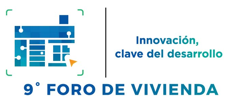 Ahora bien, no hay que empezar desde cero…. 
en Colombia tenemos avances importantes!
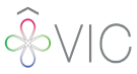 Proyecto Ciudadela Maiporé
Caso:                   especializada en operación de sistemas sostenibles de agua, energía y residuos.
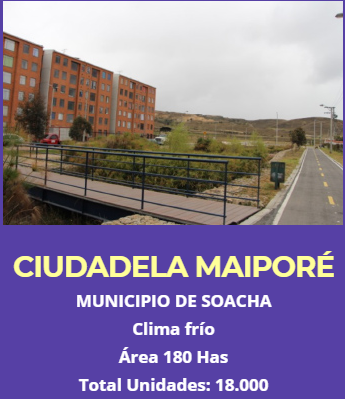 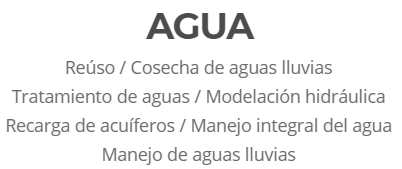 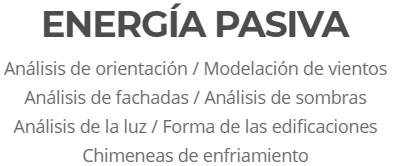 Municipio de Soacha
180 hectáreas
18mil unidades
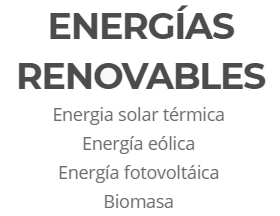 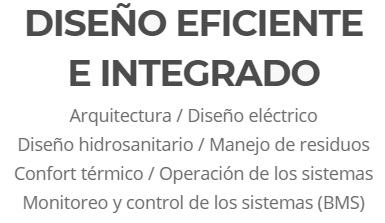 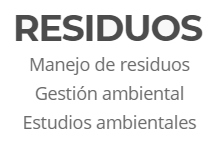 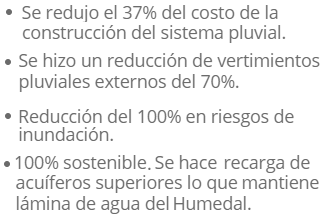 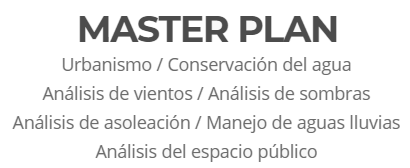 Aunque nos queda un largo camino por andar….
Algunos ejemplos para la inspiración!
Bre innovation parks, con sedes en el Reino Unido, Brazil, China y Canadá, son vecindarios que experimentan con nuevas tecnologías sostenibles y materiales con mejor desepeño de ciclo de vida. 
Por ejemplo, adaptaron un material de aislamiento originalmente desarrollado por la NASA, para su uso en persianas y ventanas que controla el calor durante diferentes condiciones climáticas y ahorra un 40% en costos de energía.
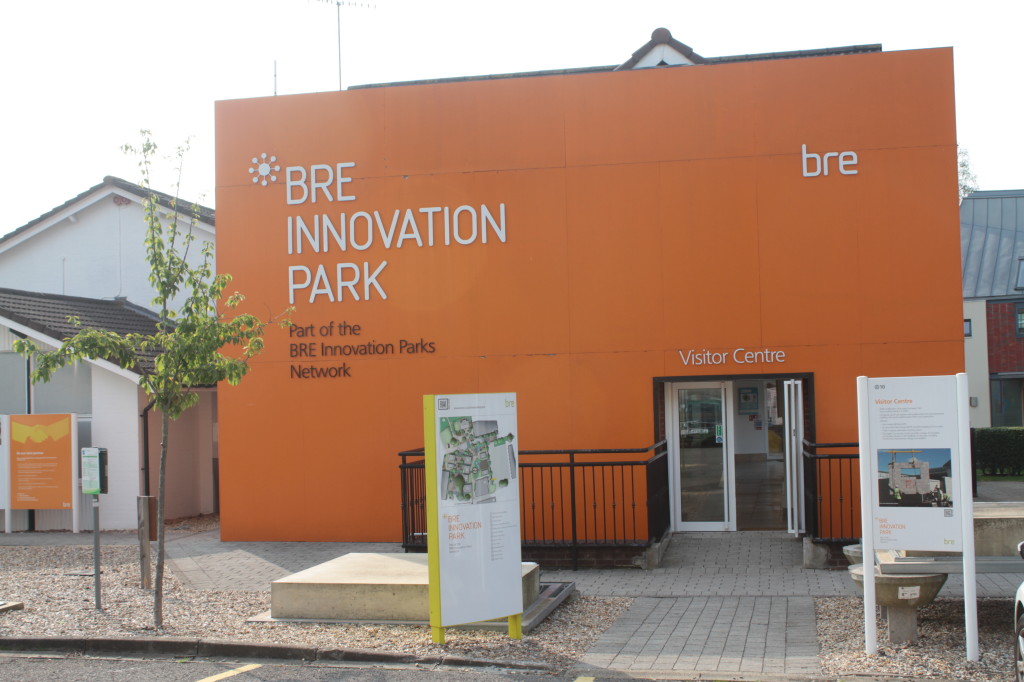 Aunque nos queda un largo camino por andar….
Algunos ejemplos para la inspiración!
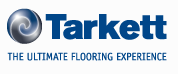 Tarkett se ha comprometido con un modelo de economía circular que incluye el uso de materiales que pueden ser reciclados posteriormente, minimizar la huella ambiental durante la construcción (ej. Ciclo cerrado de uso de agua) y la creación de productos con niveles mínimos de compuestos orgánicos volátiles.
Actualmente el 68% de los materiales que usa la firma para construir no contribuyen al problema de escasez de recursos.
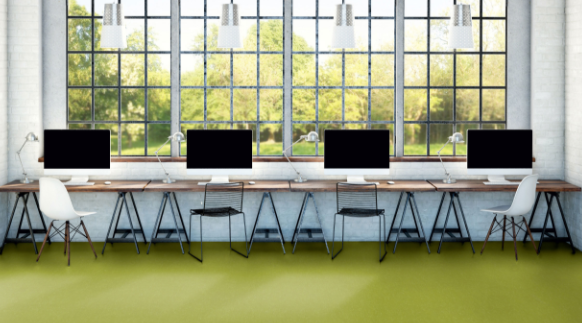 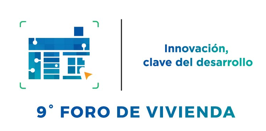 Objetivo de la Misión
Ejes Temáticos
Uso eficiente de los recursos
Preparar insumos técnicos para la formulación de la Política de Crecimiento Verde de Largo Plazo (art. 170 del Plan Nacional de Desarrollo). 
Vincular a actores públicos y privados con el fin de construir una visión compartida en torno a las oportunidades de invertir en crecimiento verde 
Articular agendas nacionales e internacionales.
Nuevas oportunidades económicas basadas en el uso sostenible del capital natural
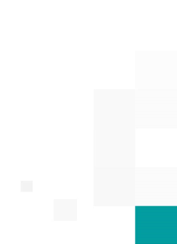 Oferta y demanda de fuerza laboral para el crecimiento verde
Cronograma
Estudios técnicos
2017
2018
2016
Dic
Jun
Mar
Mar
Dic
Sep
Jun
Desarrollo de consultorías para la identificación y formulación de la Hoja de Ruta para el CV
Estudios de diagnóstico
Lanzamiento
Mesas de Trabajo / Talleres con actores públicos y privados
Resultados Misión
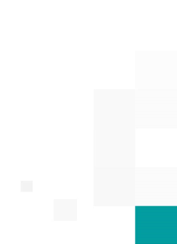 Productividad del agua
Productividad de la tierra
Economía Circular
Bioeconomía
Energía
Preparación del CONPES
Pre-CONPES
Comité Asesor Estratégico:
2
7
3
6
5
8
1
4
Productividad laboral
25 expertos de sector del sector público, privado y academia
Misión de Crecimiento Verde para Colombia / Marzo 2018
Formalización
Economía forestal
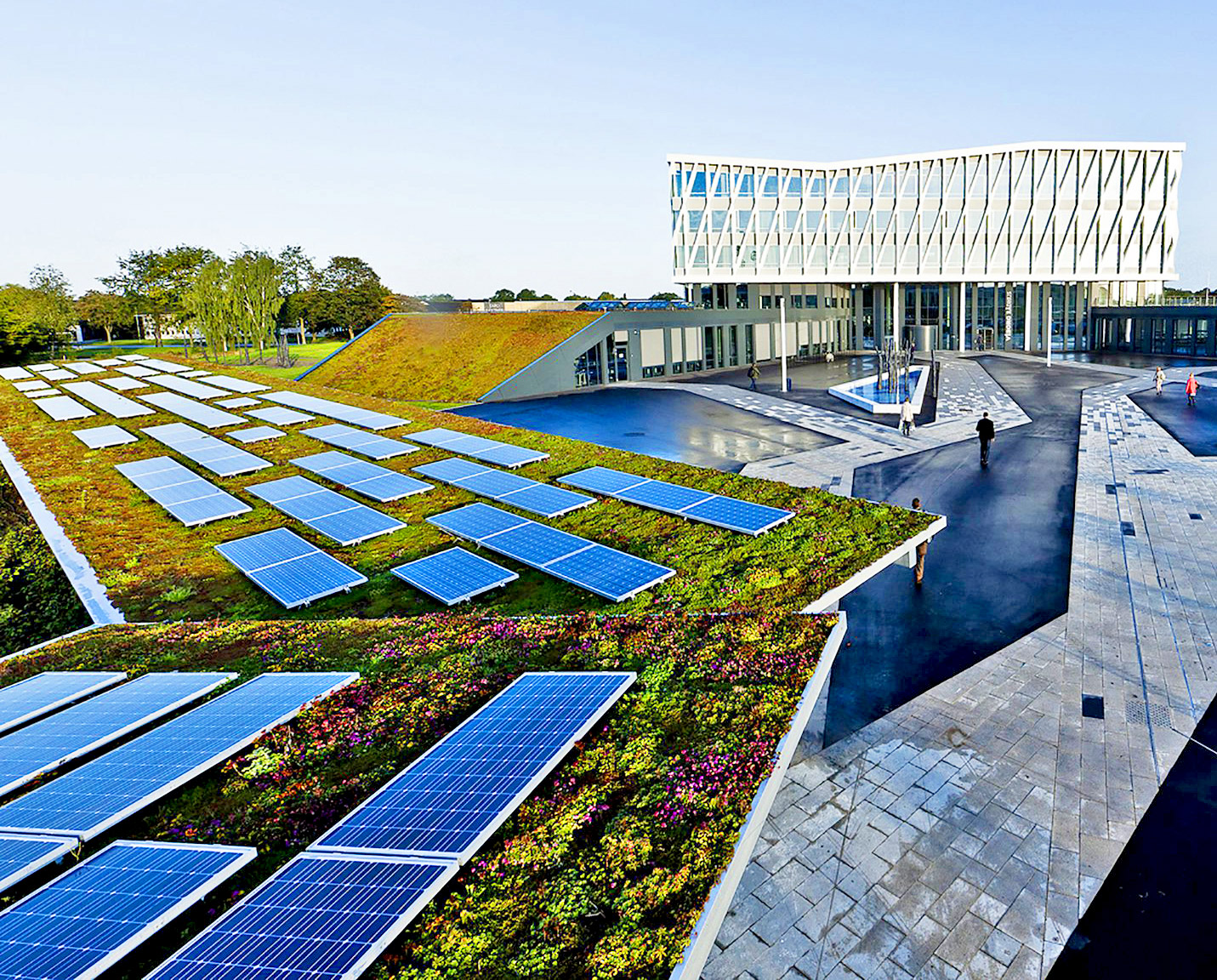 Gracias!